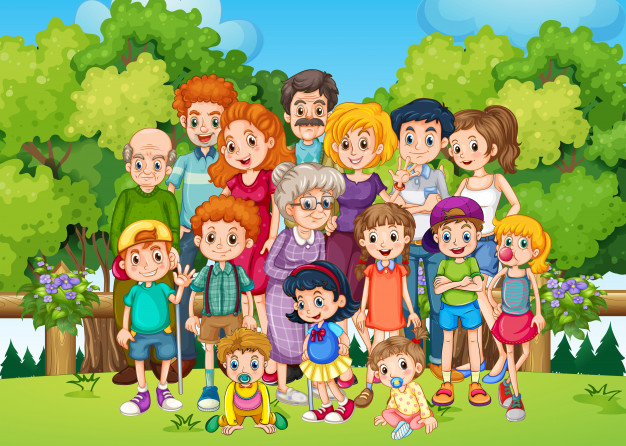 Літературне читання
Розділ 4. Щоб у серці жила Батьківщина
Урок 38
Вступ до теми. М. Чумарна «Маленька і велика». «Роде наш красний» (українська народна пісня)
Налаштування на урок
Які твої очікування від уроку?
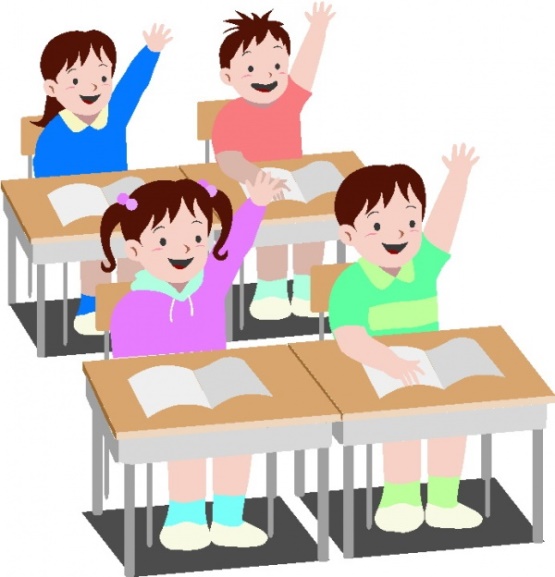 Ми сюди прийшли учитись,
Не лінитись, а трудитись.
Працюємо старанно,
Завдання виконуємо 
ми бездоганно!
Цікаве спілкування
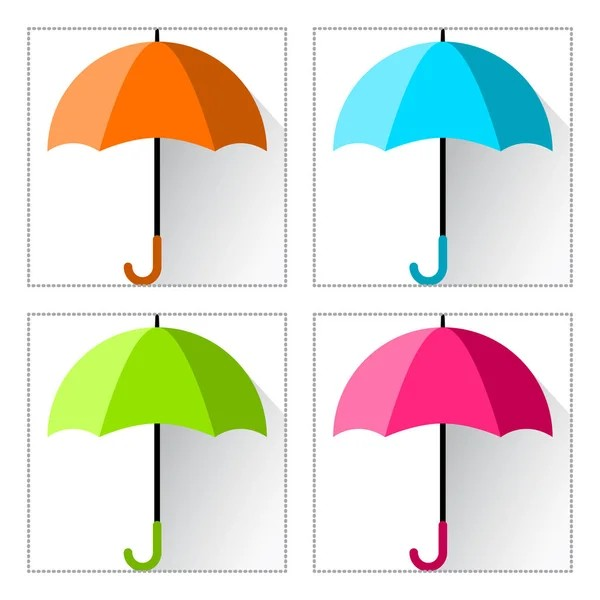 Почуття успіху
Нові знання
Задоволення від роботи
Мовці цікавинки
Гра «Утвори зі слова – нове слово»
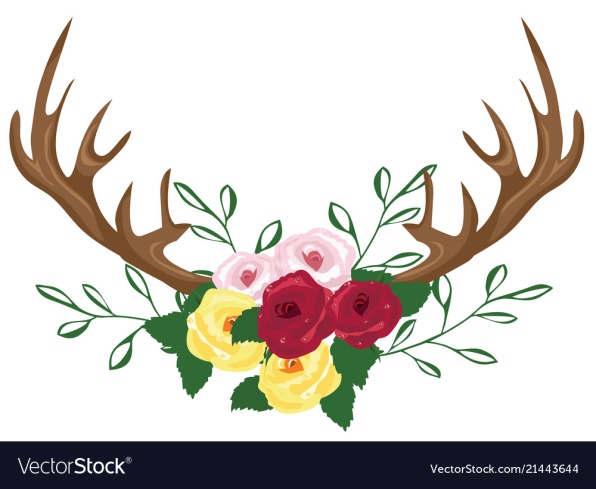 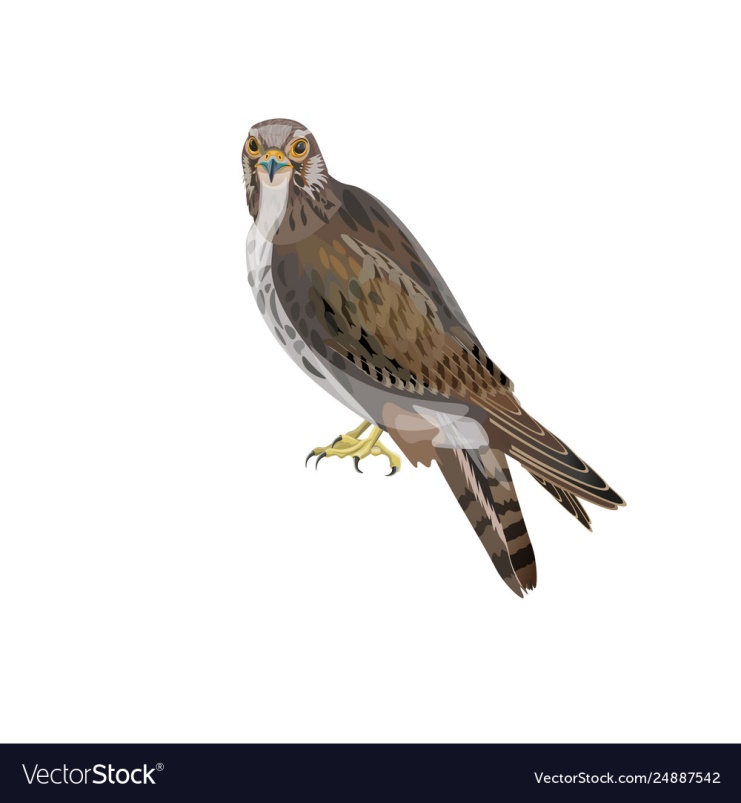 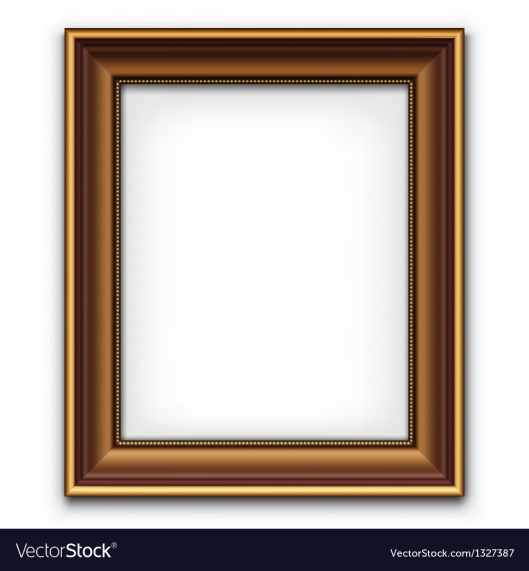 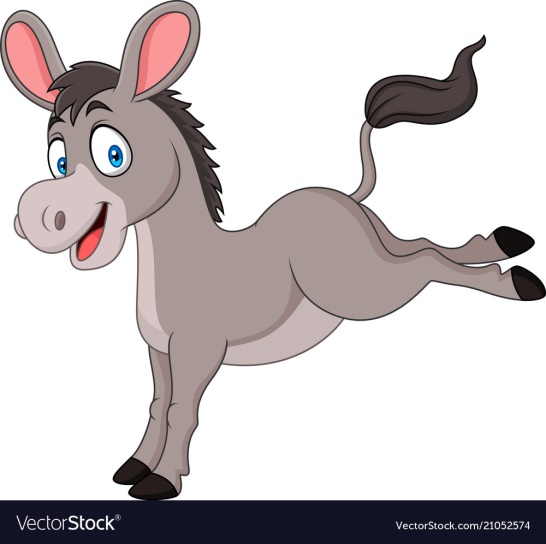 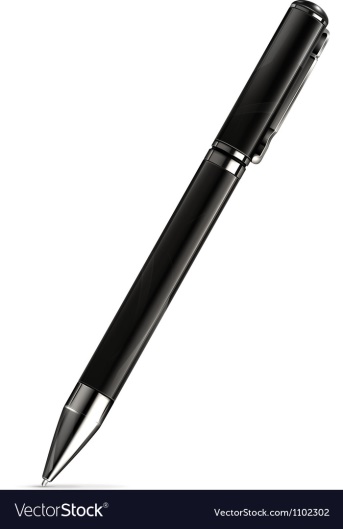 Роги
Лісок
Гори
Сокіл
Марка
Село
Курча
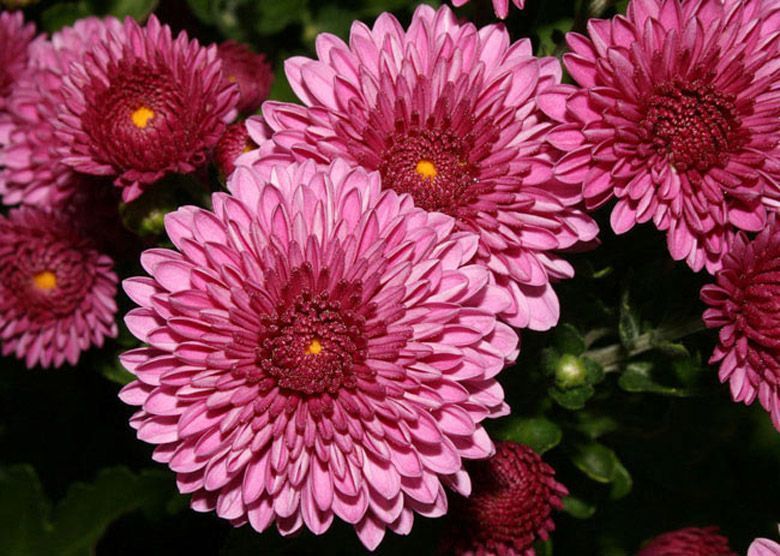 Рамка
Осел
Ручка
Старий
Айстри
Повідомлення теми уроку
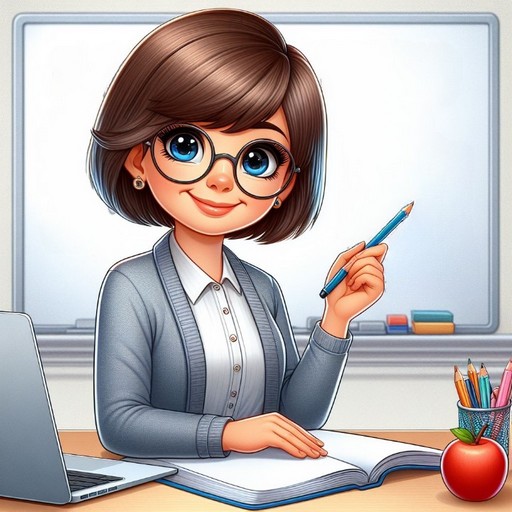 Сьогодні на уроці читання ми ознайомимося з новим розділом підручника «Щоб у серці жила Батьківщина». Вчитимемось працювати з книжкою. 
Читатимемо вірш М. Чумарної «Маленька і велика» та українську народну пісню «Роде наш красний»
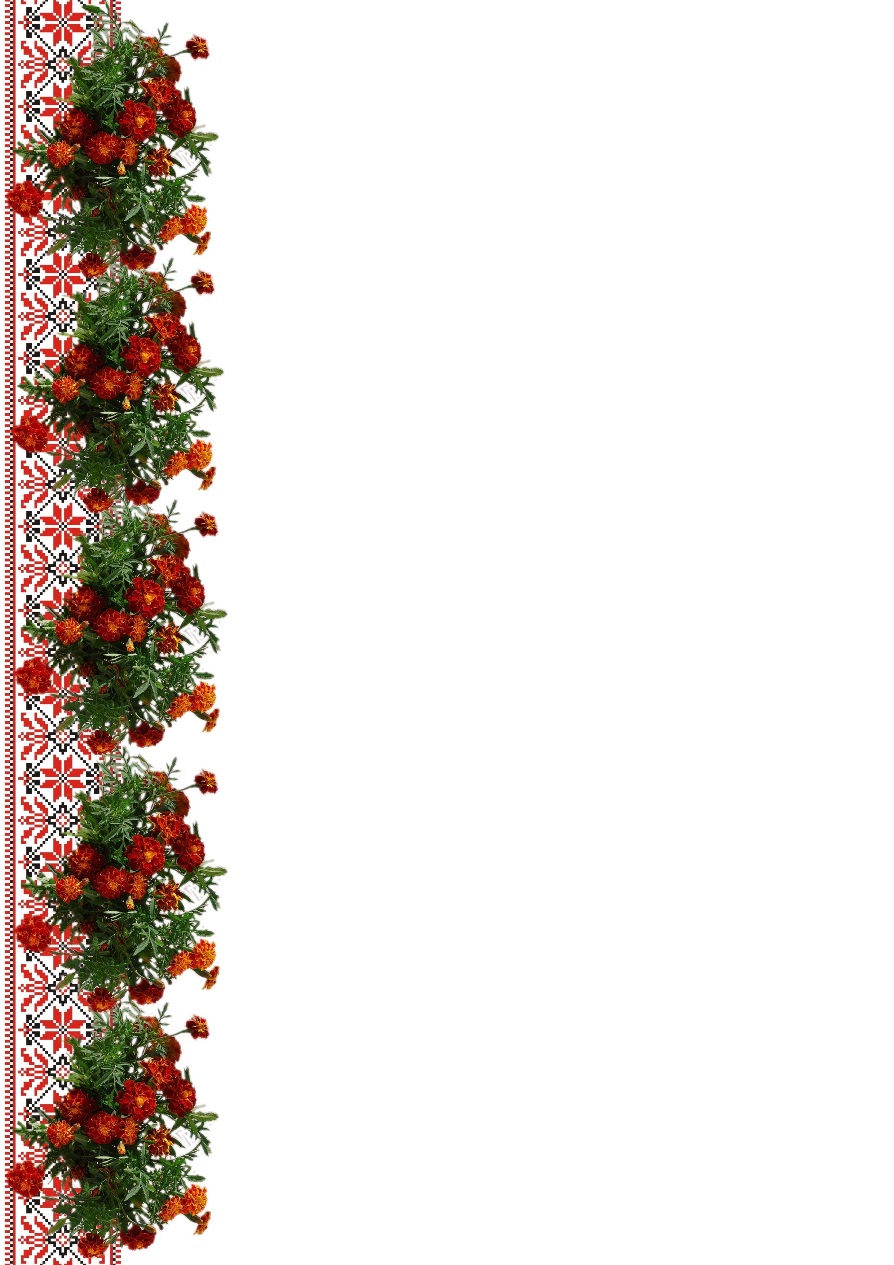 Щоб у серці жила Батьківщина
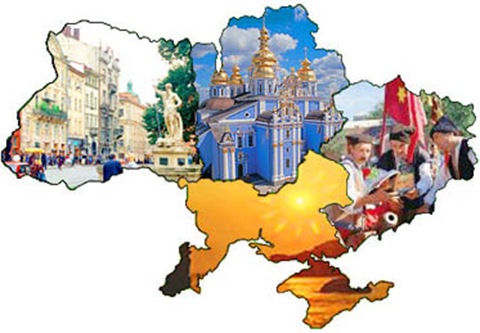 Наша Батьківщина — Україна. Це наш рідний край, земля, країна, де з давніх-давен жили наші предки. 
А зараз живемо ми з вами.
     У різних творах описано почуття, звичаї, ставлення українців до своєї родини, природи, Вітчизни.
Поміркуй: який смисл закладено в назві розділу?
Підручник, сторінка
50
Будь вдумливим читачем!
Розмірковуй: що хотів сказати своїм твором автор?
Які думки, почуття виникли в тебе, читача?
Звертай увагу на образні вислови.
Збагачуй своє мовлення новими словами.
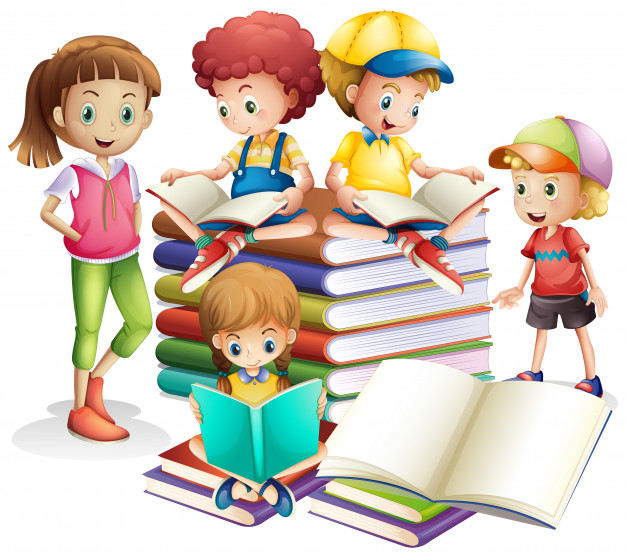 Підручник, сторінка
50
Вчися працювати з підручником (ст 141)
Знайди у змісті назву розділу. З якої сторінки він починається? Якою сторінкою закінчується?
Автори яких творів тобі відомі?
Чи є в розділі народні пісні?
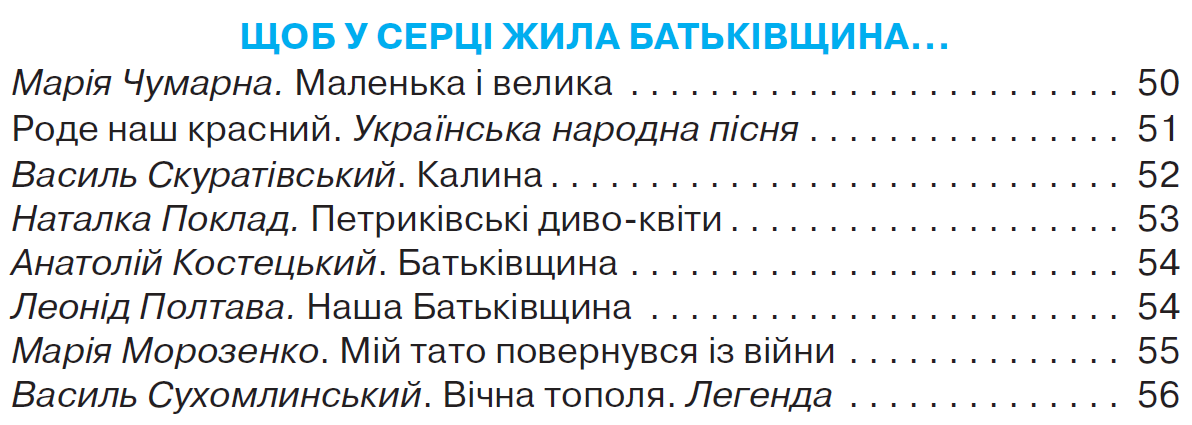 Підручник, сторінка
50, 141
Вчися працювати з підручником
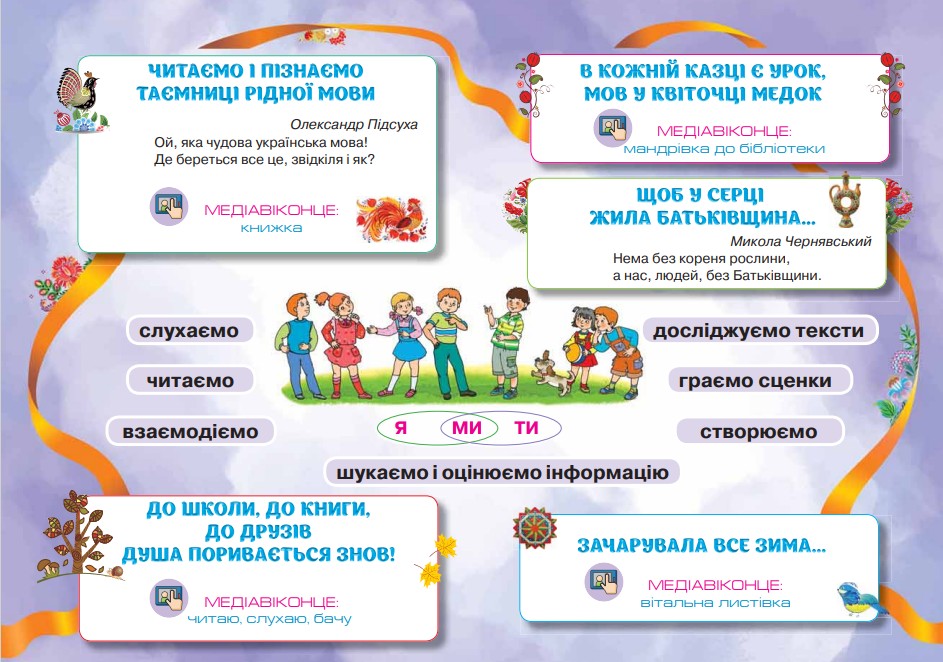 Як цей розділ відображено на форзаці підручника?
Підручник, сторінка
50
Знайомство з письменницею
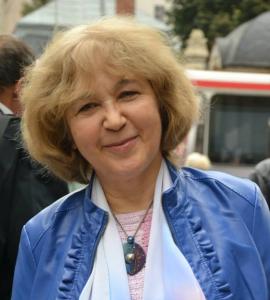 Чумарна Марія Іванівна - українська поетеса, 
педагог, журналіст, громадсько-культурний діяч.
Вірш Марії Чумарної «Маленька і велика»
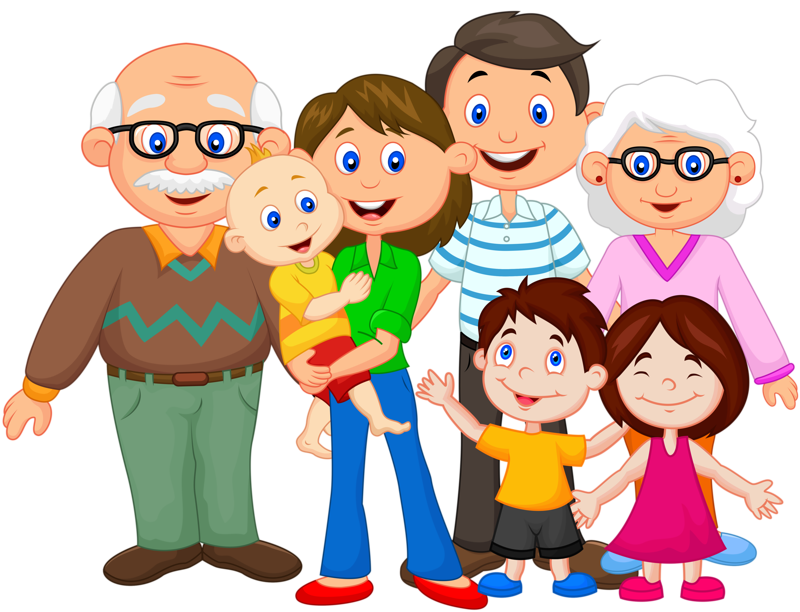 МАЛЕНЬКА І ВЕЛИКА
Моя маленька Україна –
це дорога моя родина:
мій тато, мама, брат рідненький,
дідусь, бабуся, дім тепленький,
в котрому я живу щасливо,
де рідна мова говірлива
усіх єднає нас в любові…
А з багатьох малих родин
зростає наш народ єдиний.
Скажи словами вірша, про яку Україну мовиться маленька, а про яку – велика.
Поміркуй над значенням виділеного речення.
Підручник, сторінка
50-51
З малих родин зростає наш народ єдиний
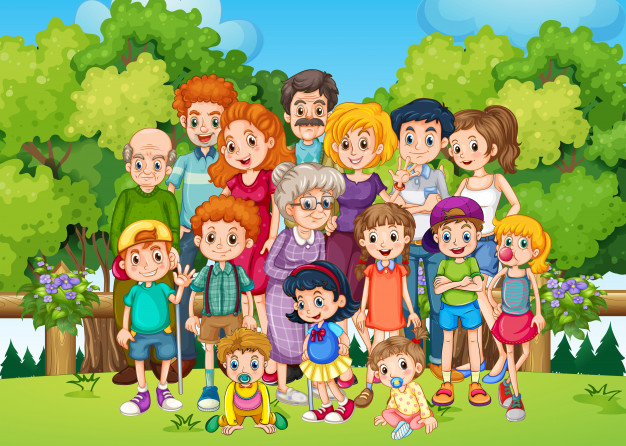 Сім'я, родина, рідня, рід, народ… Ці слова важливі для кожного українця, бо вони означають найрідніше – наше коріння, зв’язок поколінь. А це і складає нашу єдину велику Батьківщину для українців.
Підручник, сторінка
51
Українська народна пісня «Роде наш красний»
У лузі калина, у лузі червона
хорошенько цвіте…
Ой роде наш красний,
роде наш прекрасний,
не цураймося,* признаваймося,
небагацько нас є…
Червона калина – то наша родина.
хорошенько цвіте.
Ой роде наш красний,
роде наш прекрасний,
не цураймося,* признаваймося,
небагацько нас є…
КРАСНИЙ – гарний, чудовий.
Не цураймося – не уникаймо, не відмовляймося.
Із чим у пісні порівнюється дружна родина?
Знайди рядки, що повторюються. Прочитай.
Чи можна їх вважати головною думкою твору?
Які почуття викликає ця пісня?
Підручник, сторінка
51
Пояснення домашнього завдання
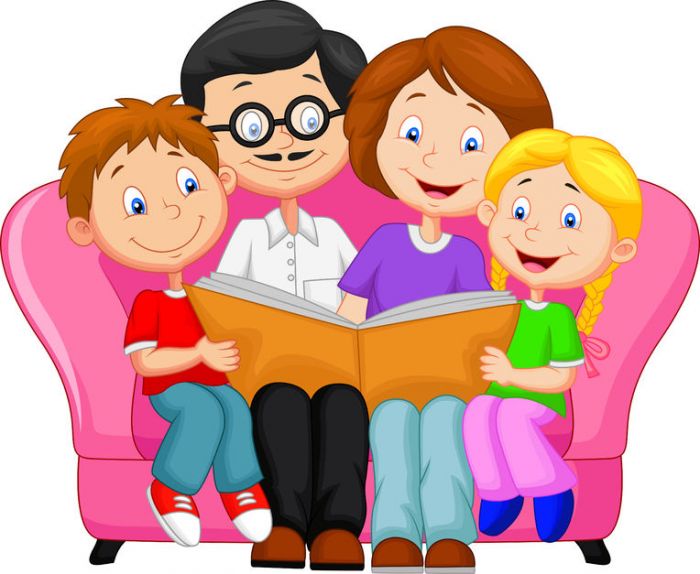 Прочитай вірш і пісню. 
Намалюй свою родину –маленьку і велику.
Рефлексія
Оціни свою роботу на уроці
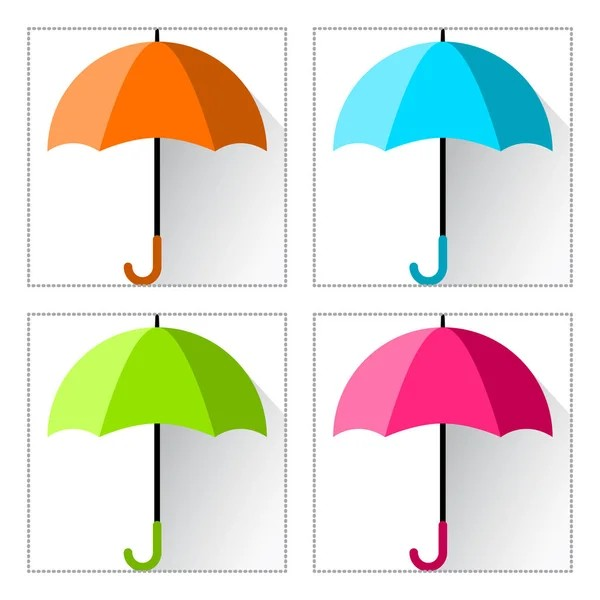 Було незрозуміло
Було важко
Було цікаво
Було легко